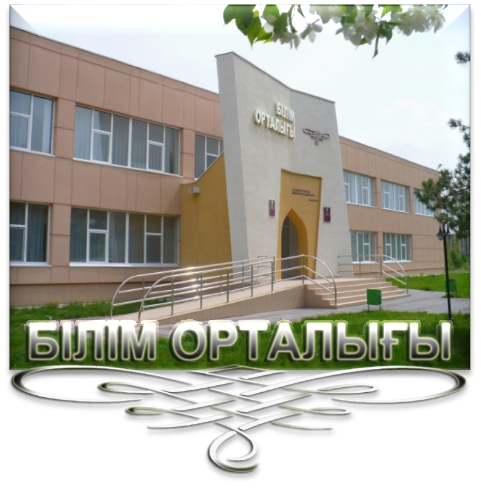 Навигация в Web of Science
Евлентьева Оксана Львовна
Зав. Отд. Автоматизации библиотечных процессов
Официальный сайт 
КГУ им. А. Байтурсынова http://ksu.edu.kz/
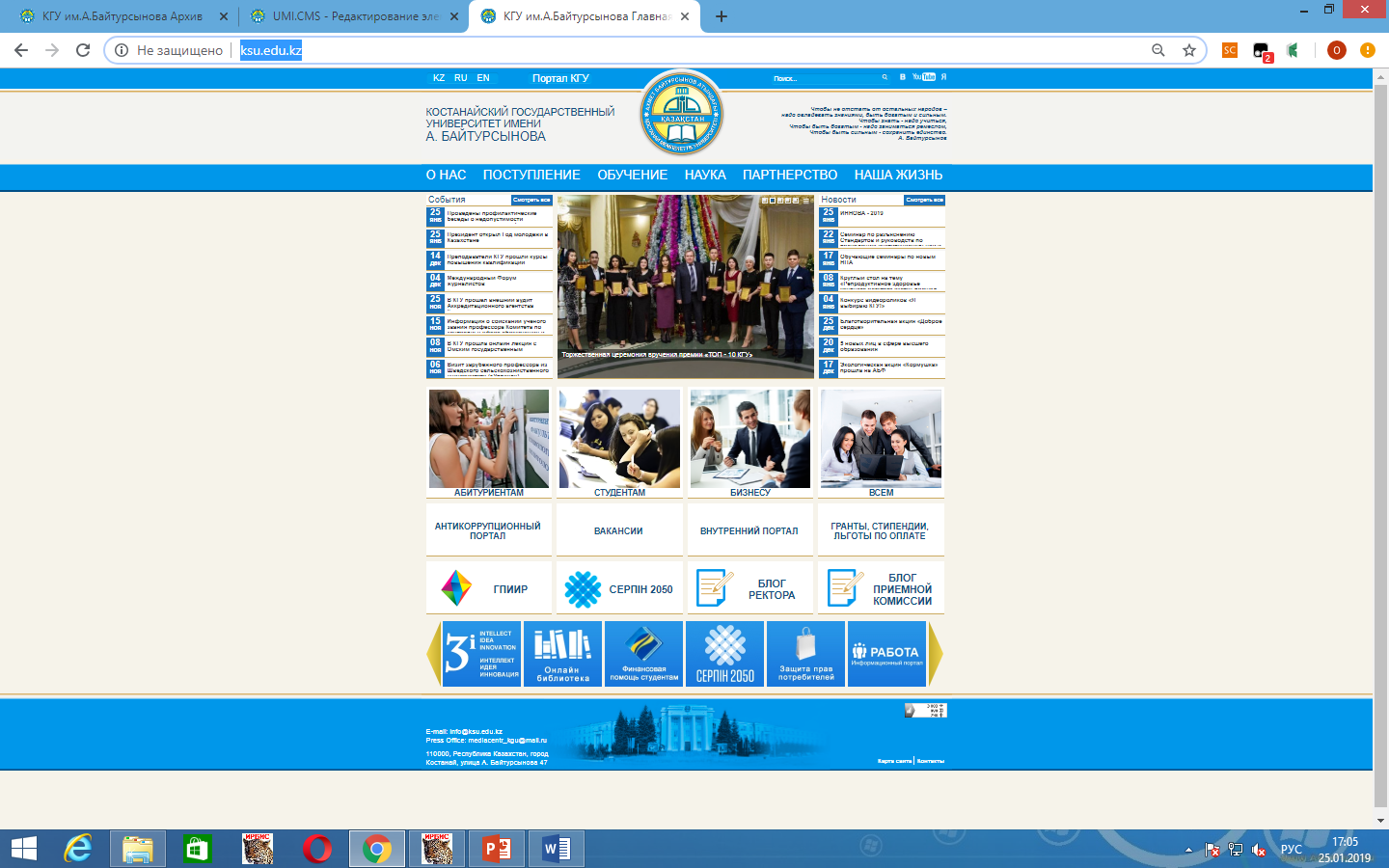 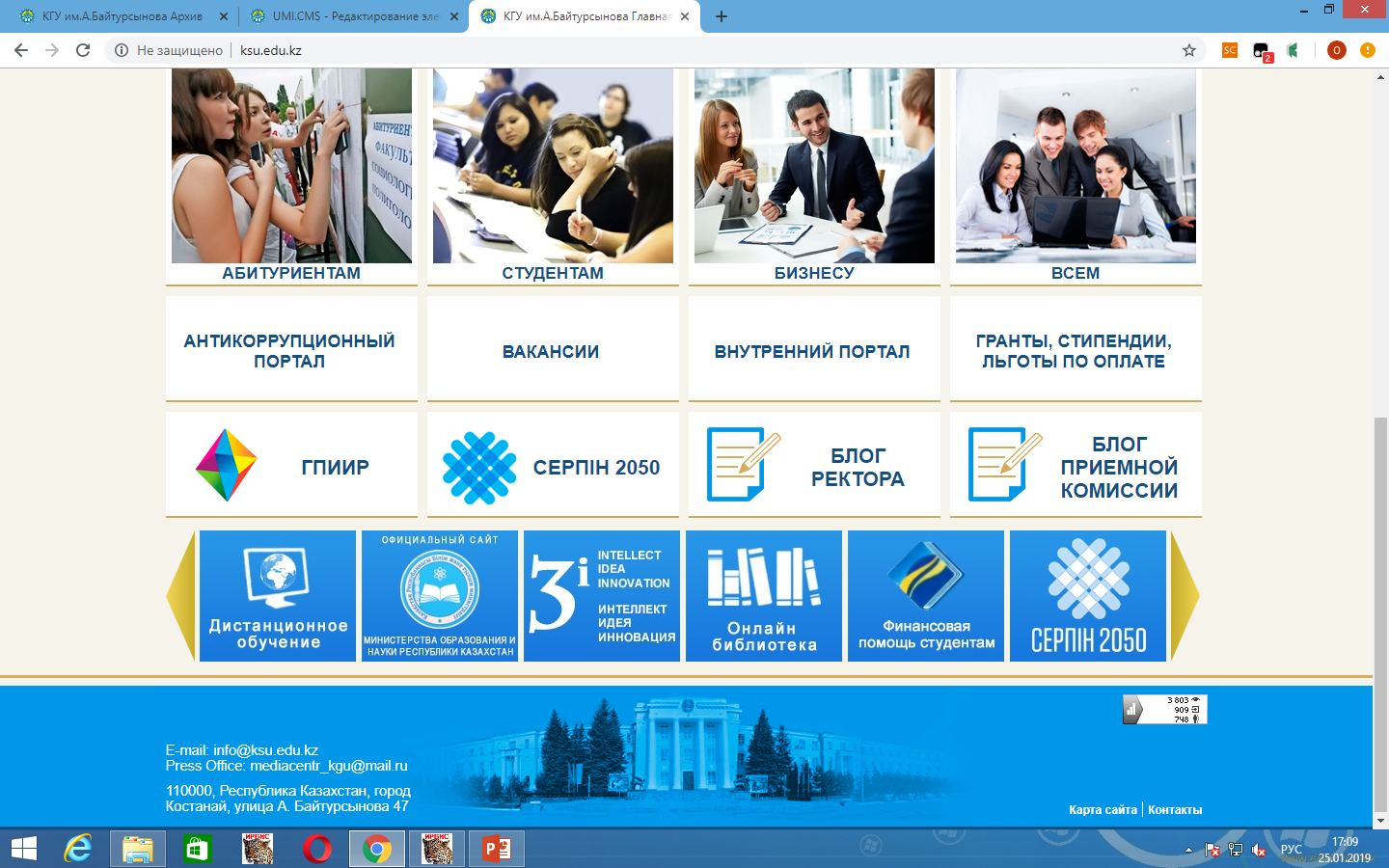 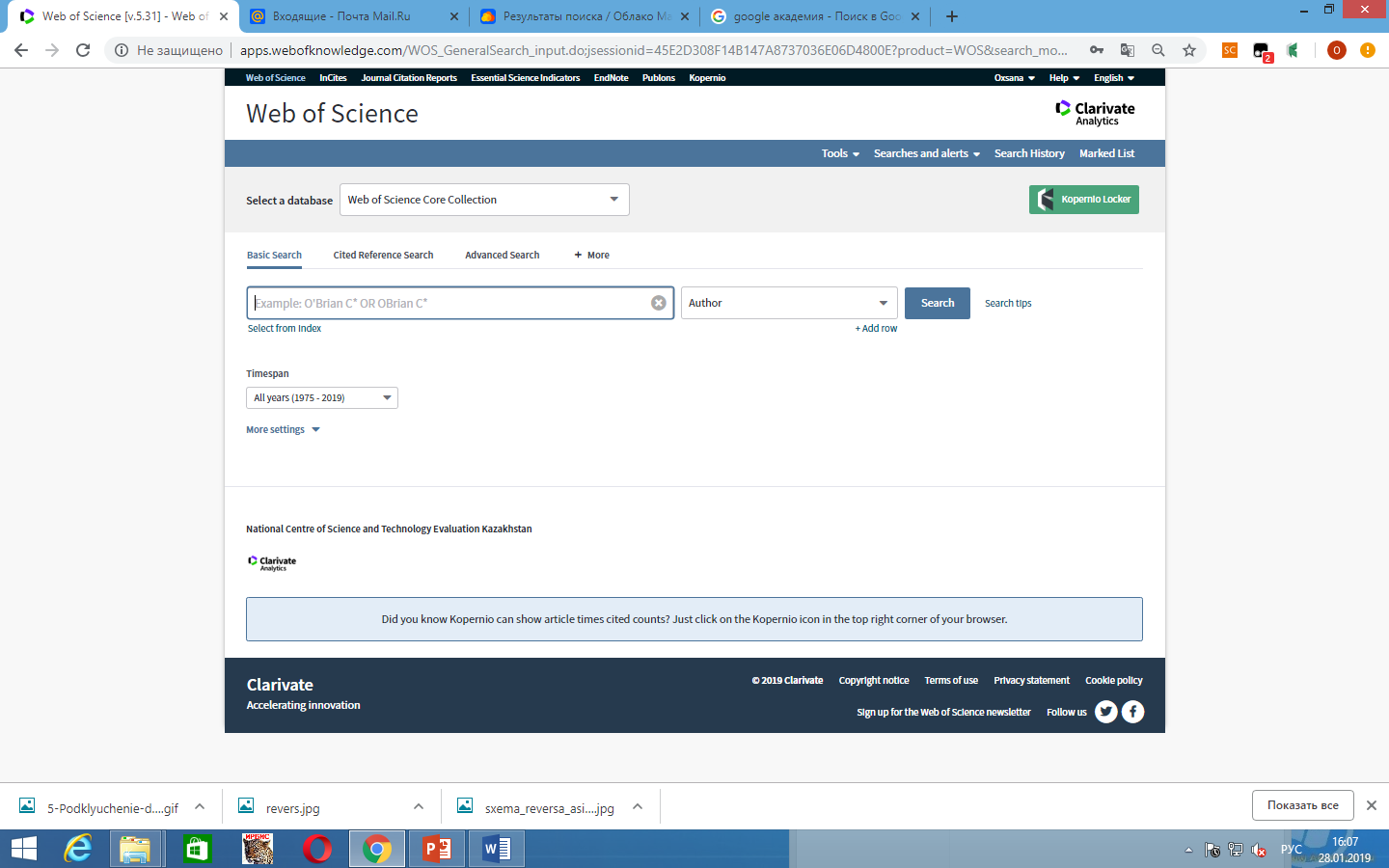 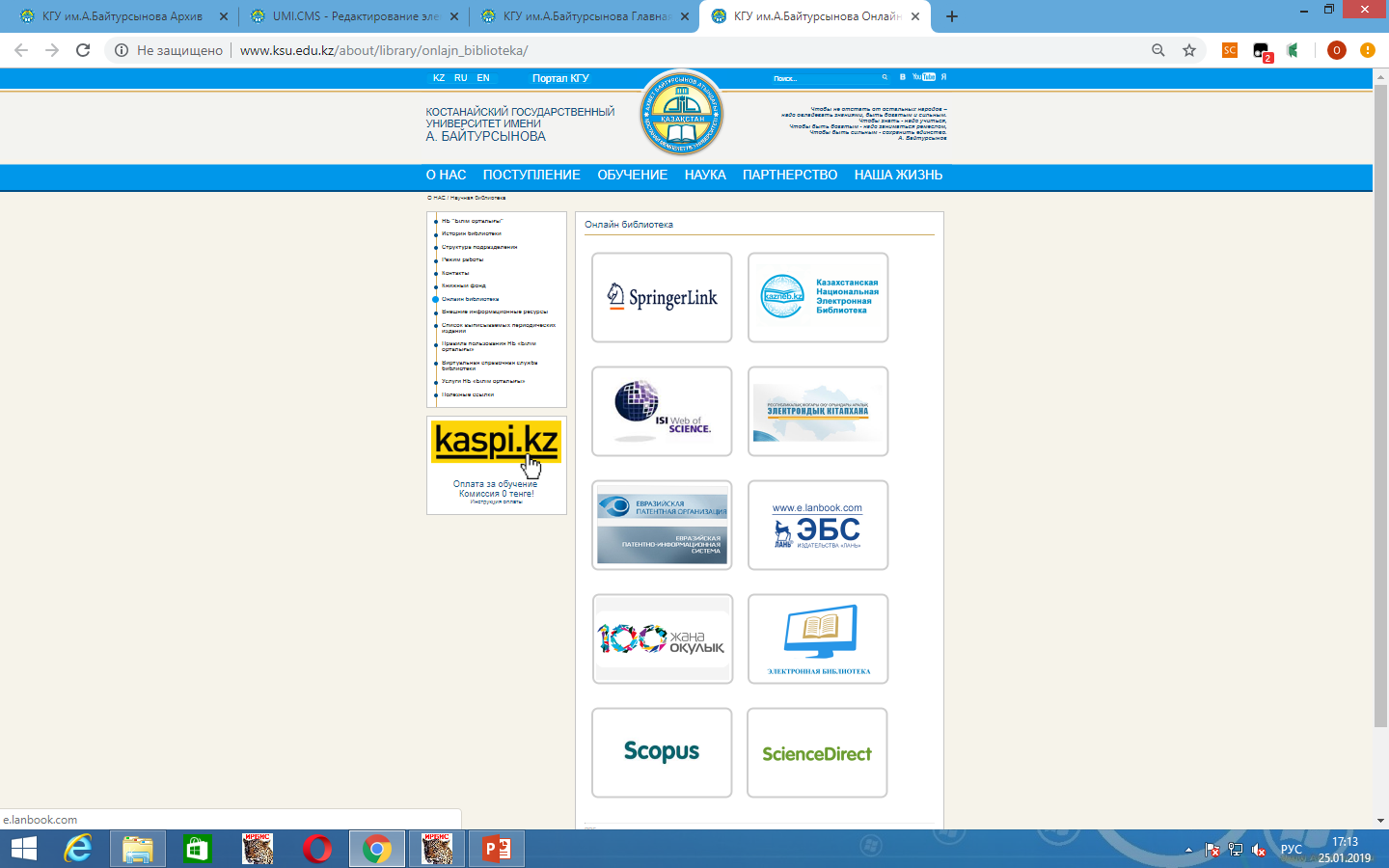 Вводим дважды адрес эл.почты и нажимаем продолжить. 
Ждём код подтверждение на эл.адрес, вводим код, заполняем анкету
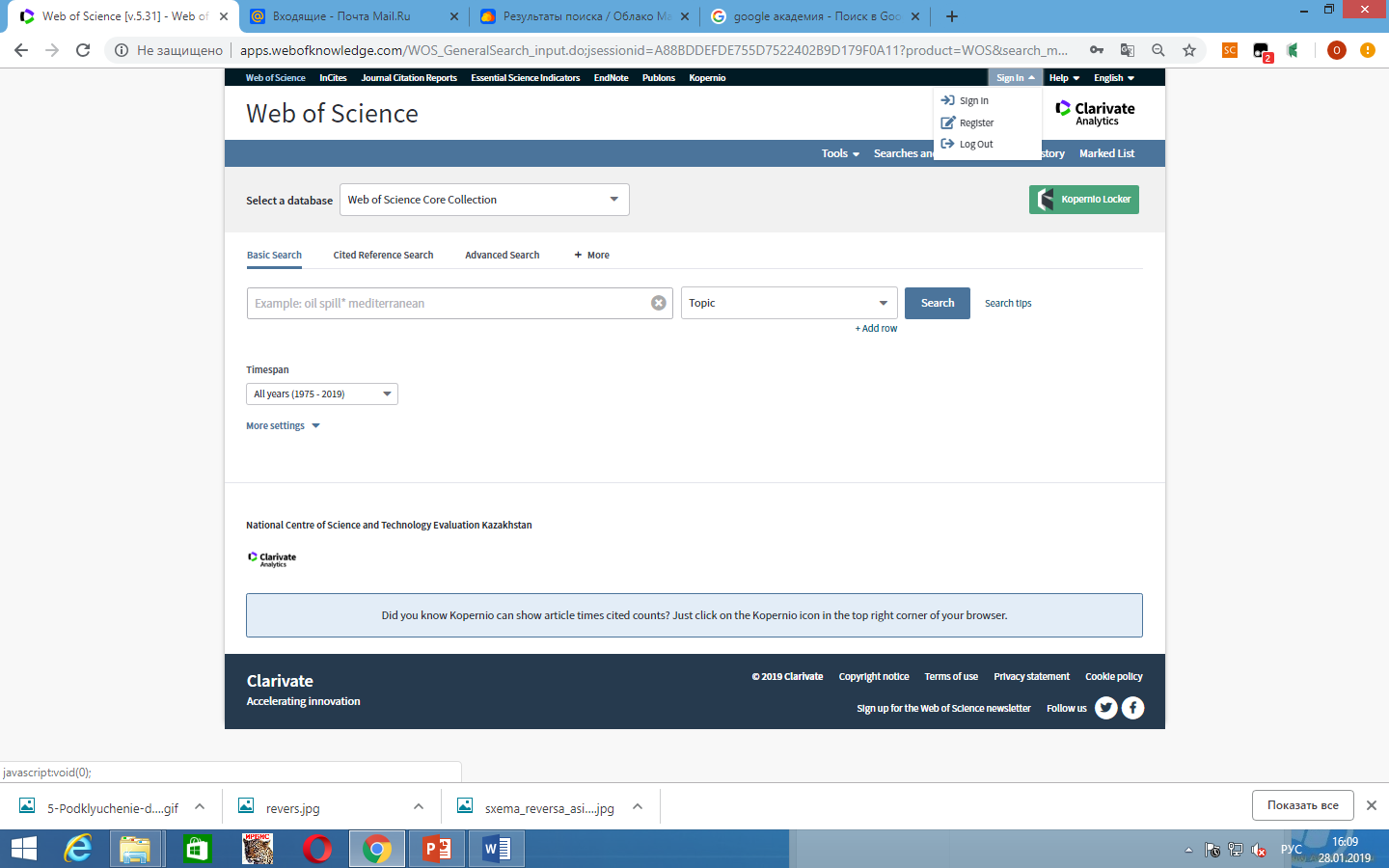 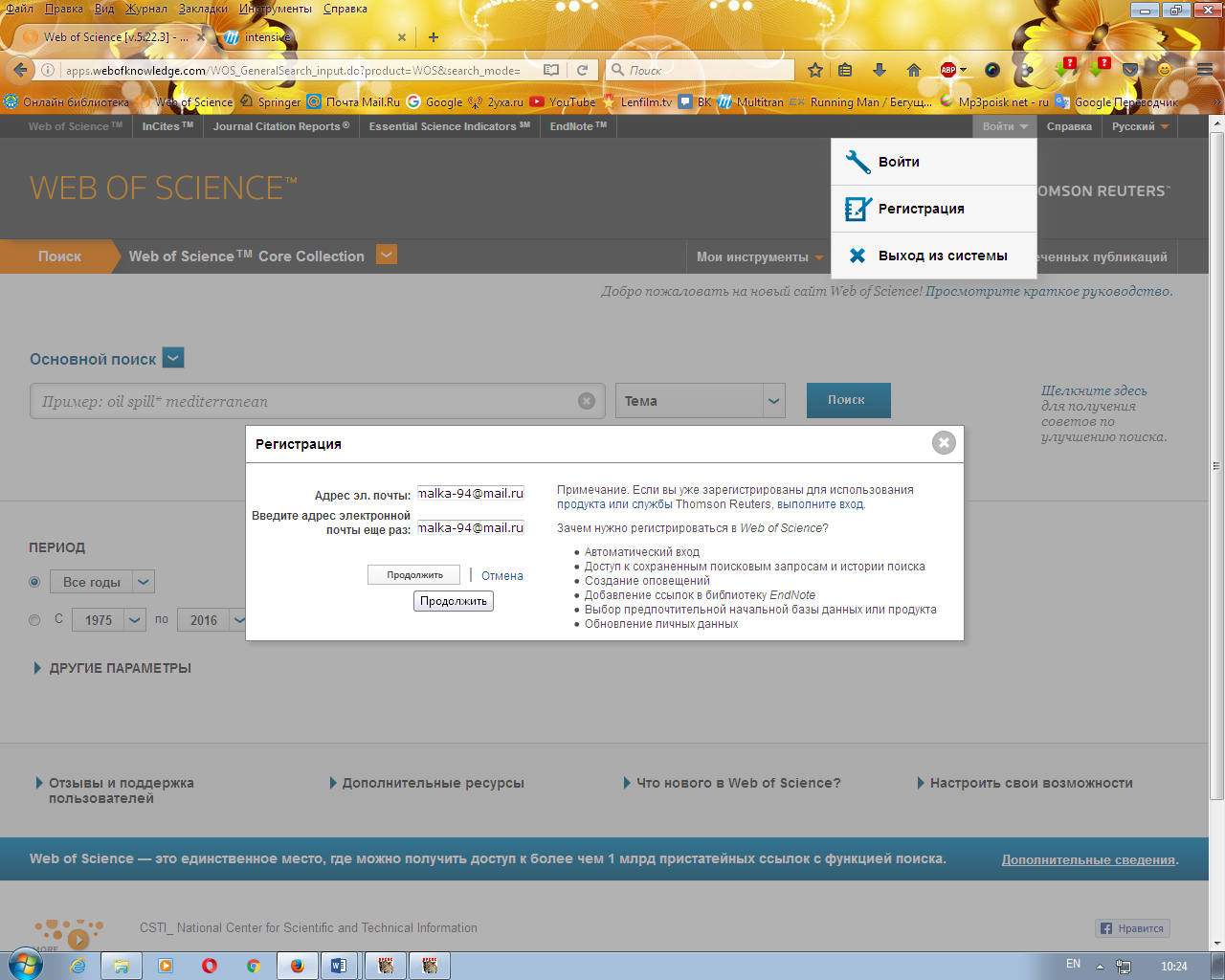 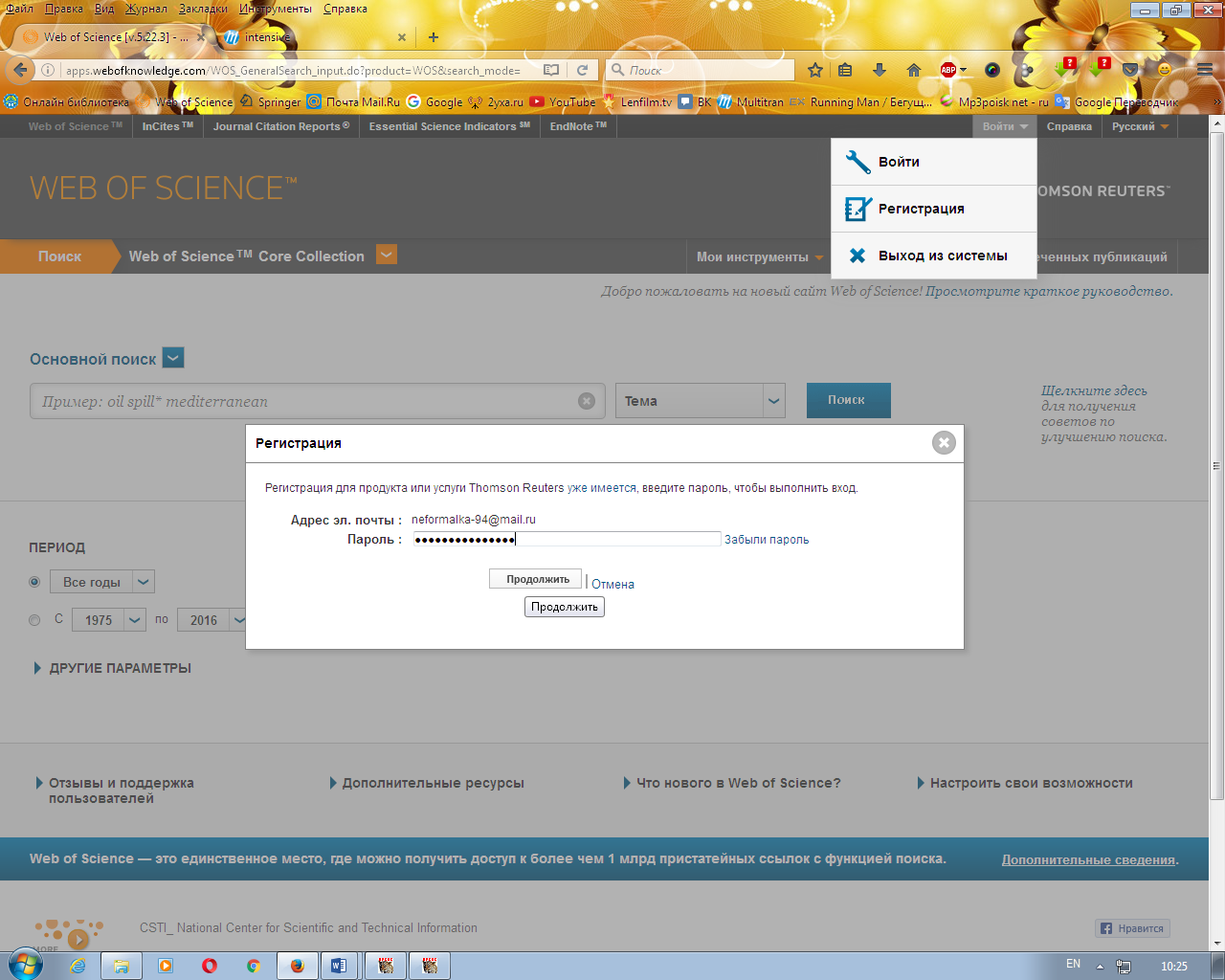 Вводим адрес эл.почты и пароль
нажимаем продолжить.
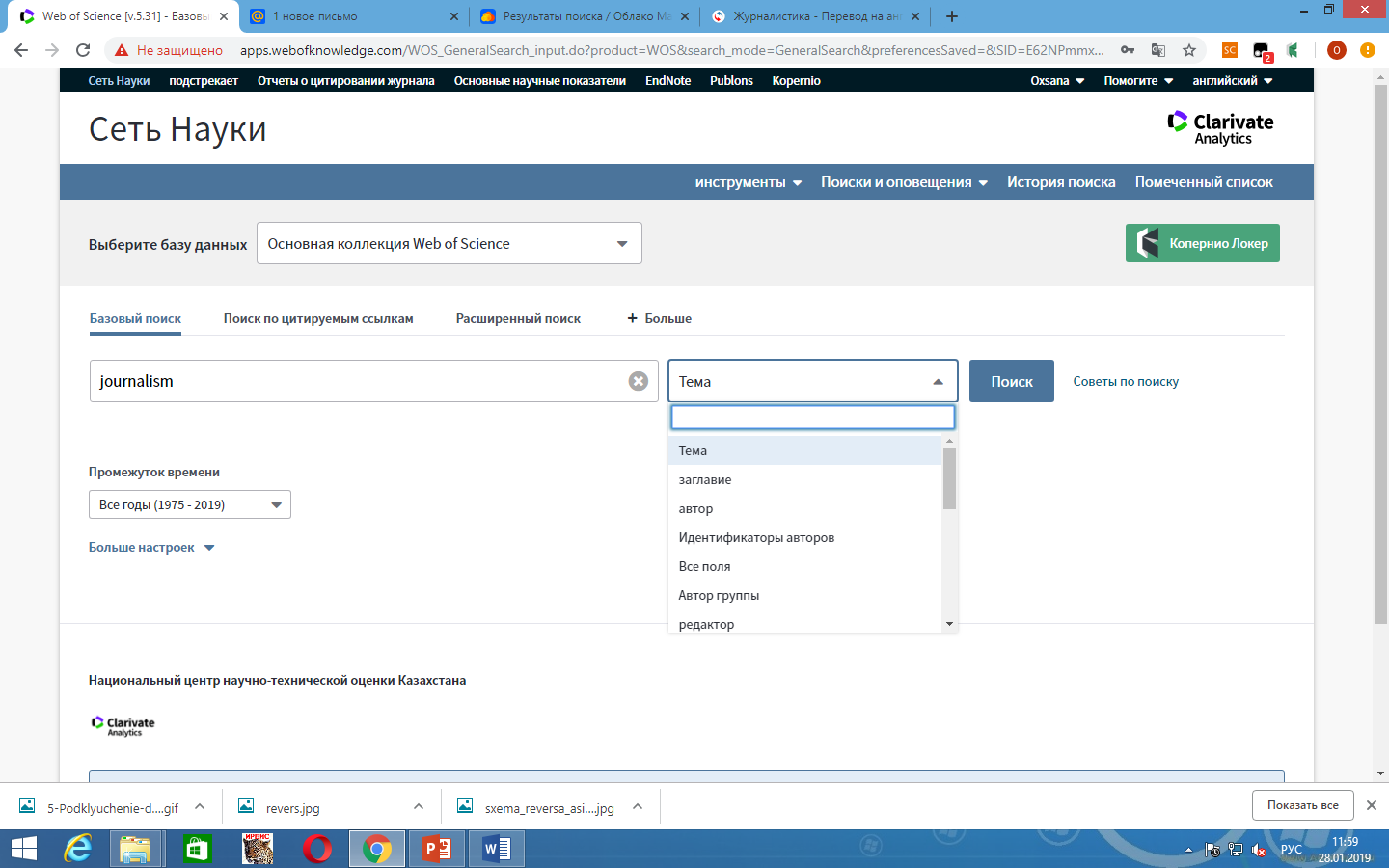 Выбор запроса
Ключевое слово
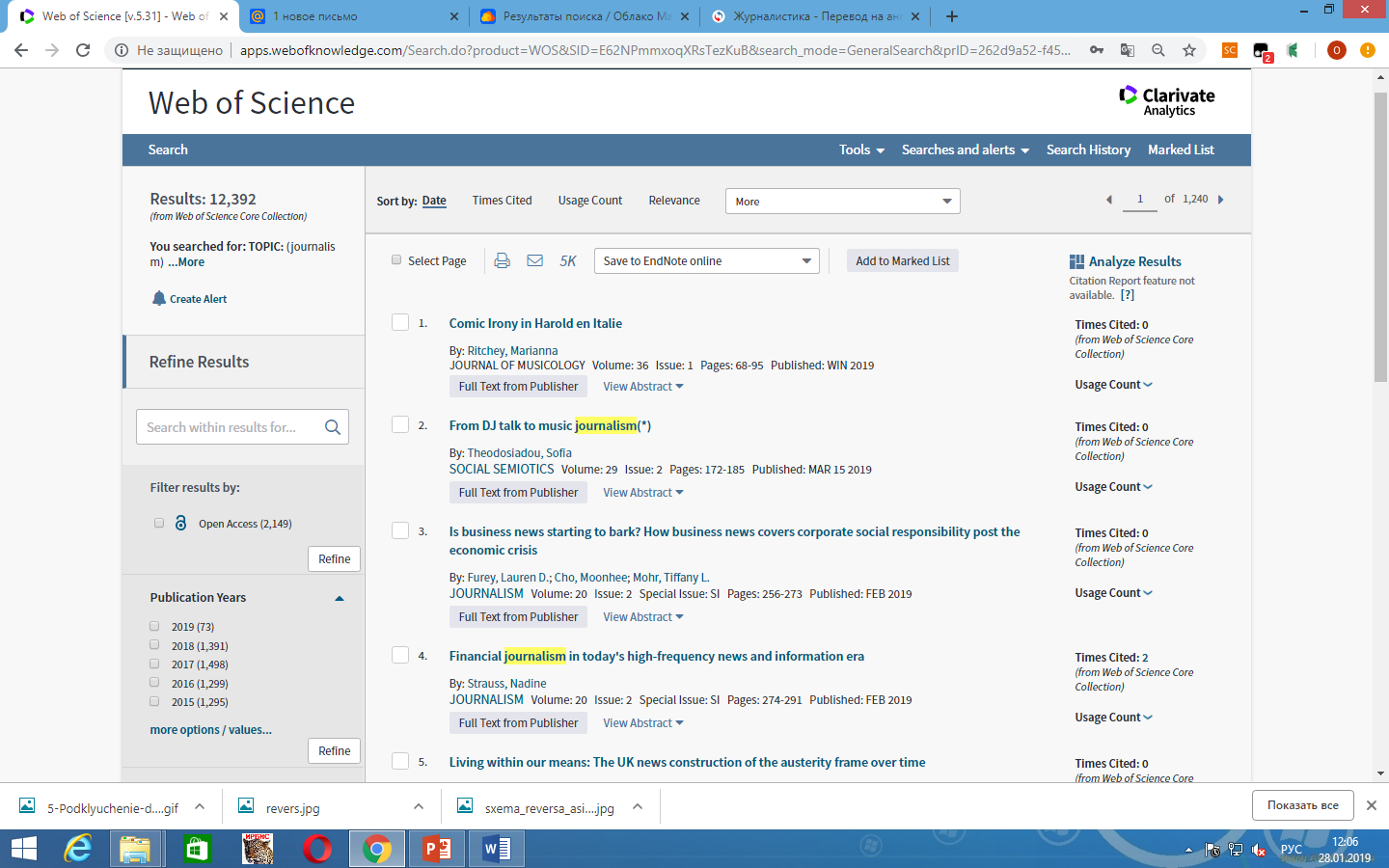 Кол. результатов
Выборка по категориям
Полный текст от издателя
Аннотация
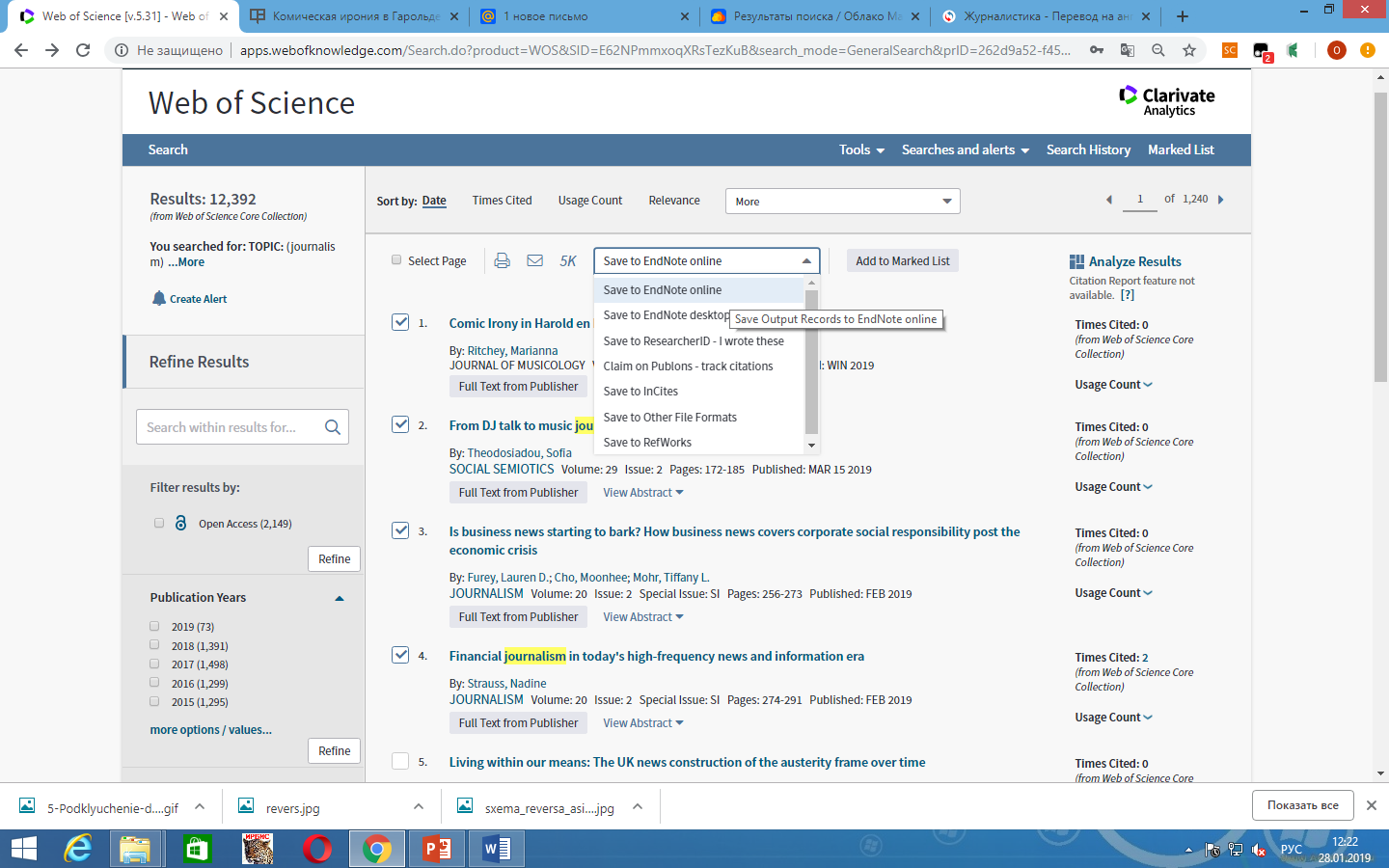 Выделяем необходимые статьи галочками и отправляем в EndNote
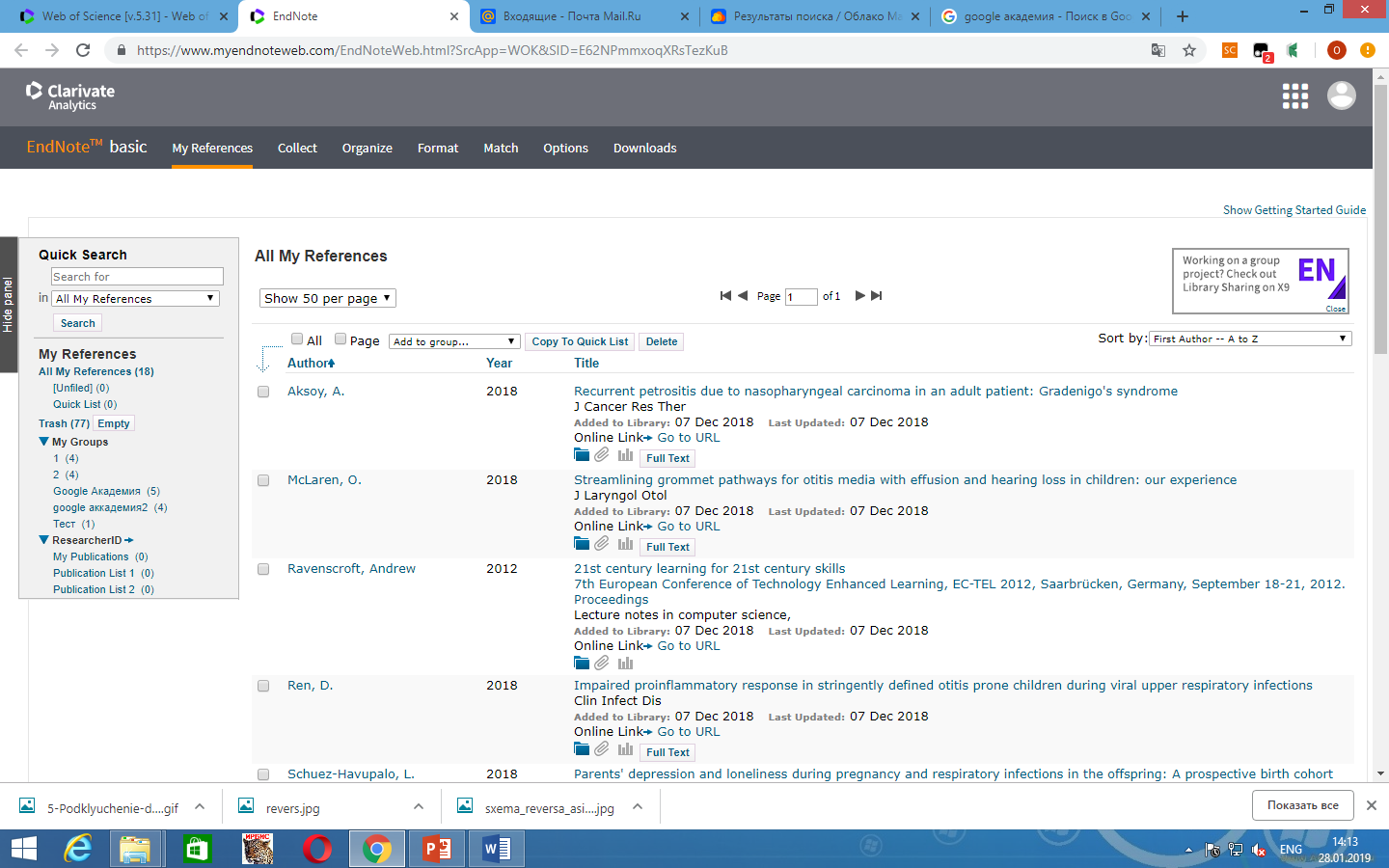 Папки созданные в EndNote
Добавленные статьи c WOS или с google академия
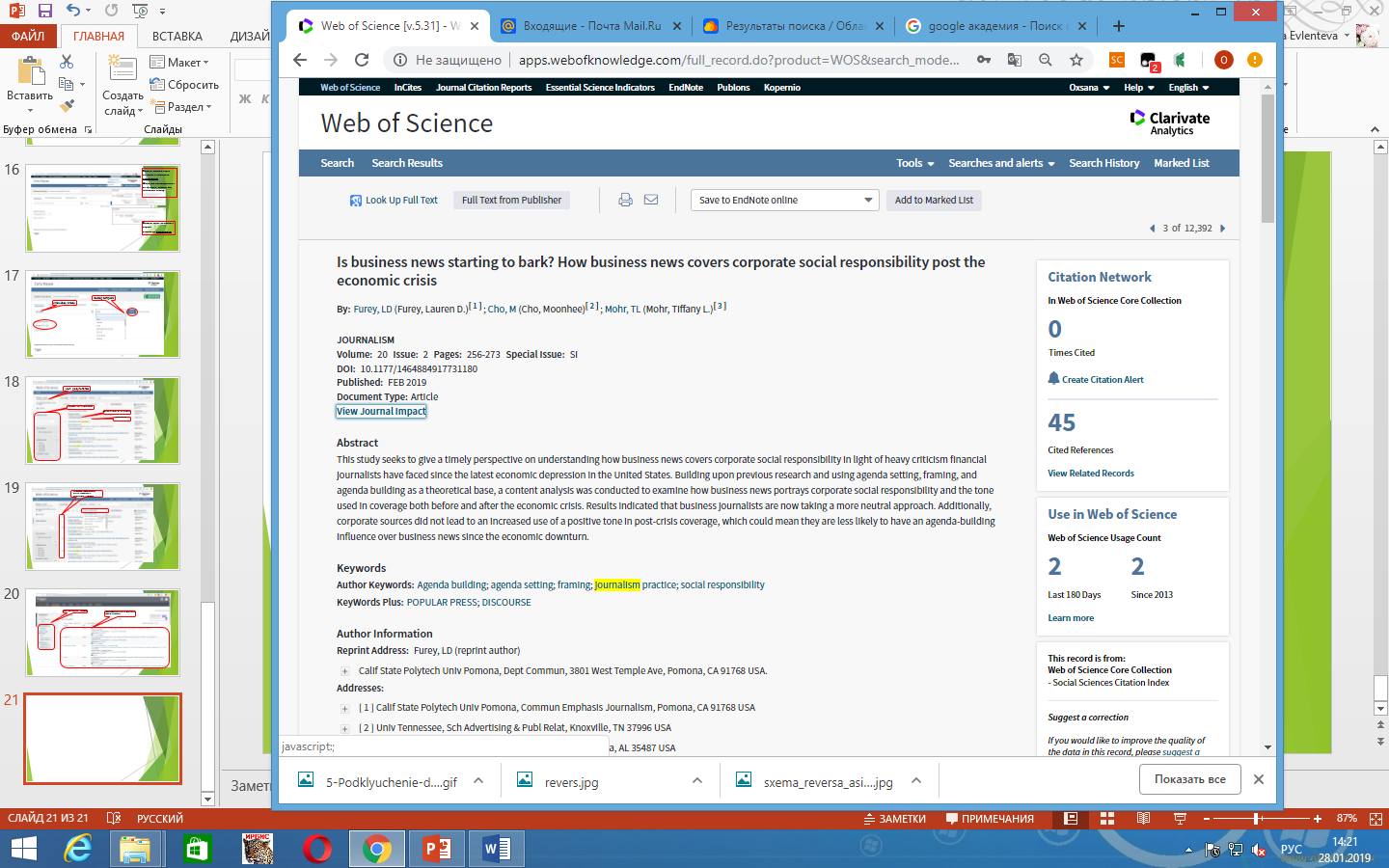 Просмотр статьи
Заглавие статьи
Авторы
Цитирования
Дополнительные сведения о журнале, импакт-фактор, Q –квартиль, ISSN, издательство
Сведения о журнале
Аннотация
Цитированные ссылки
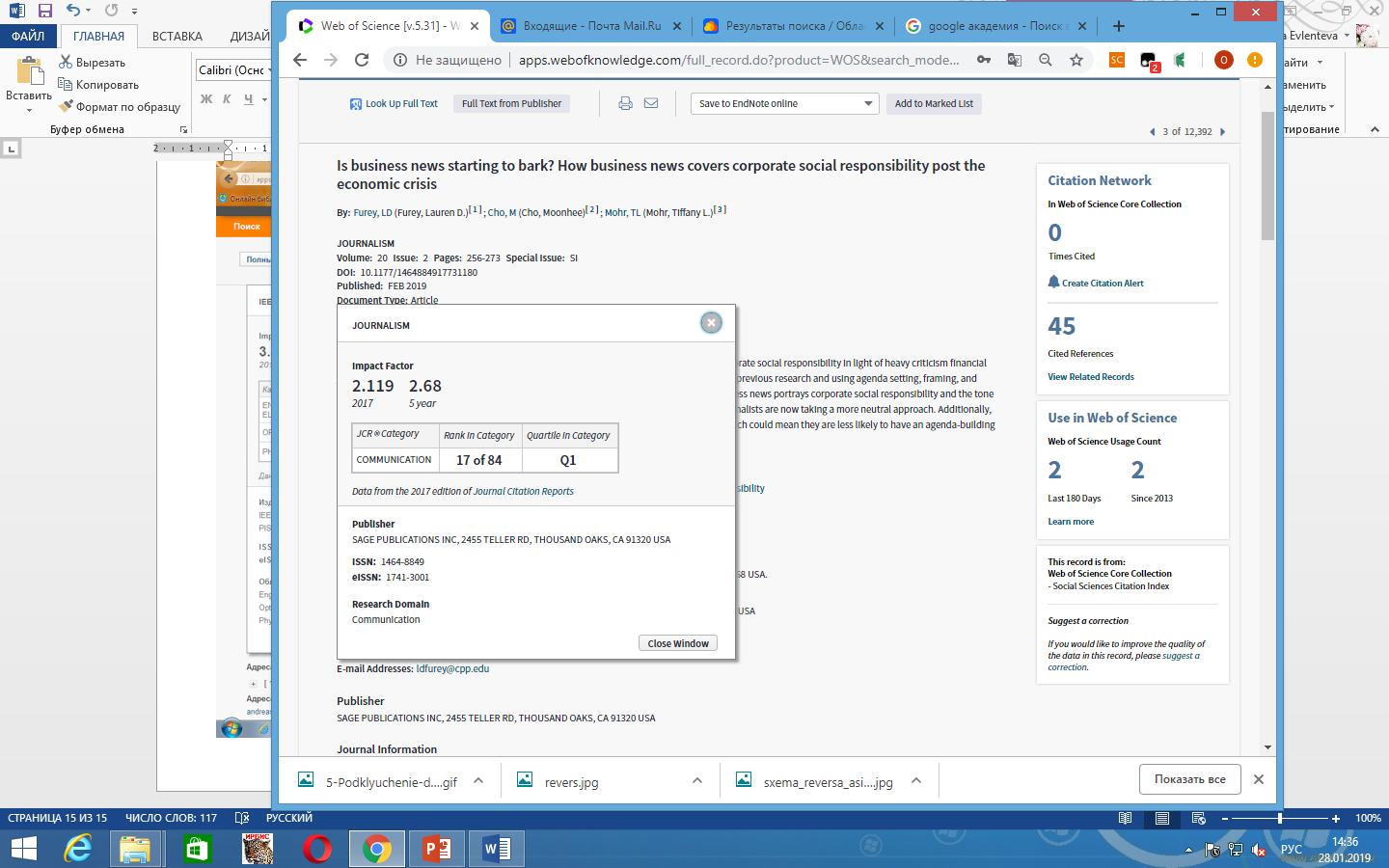 Ключевые слова
Принадлежность автора к организации
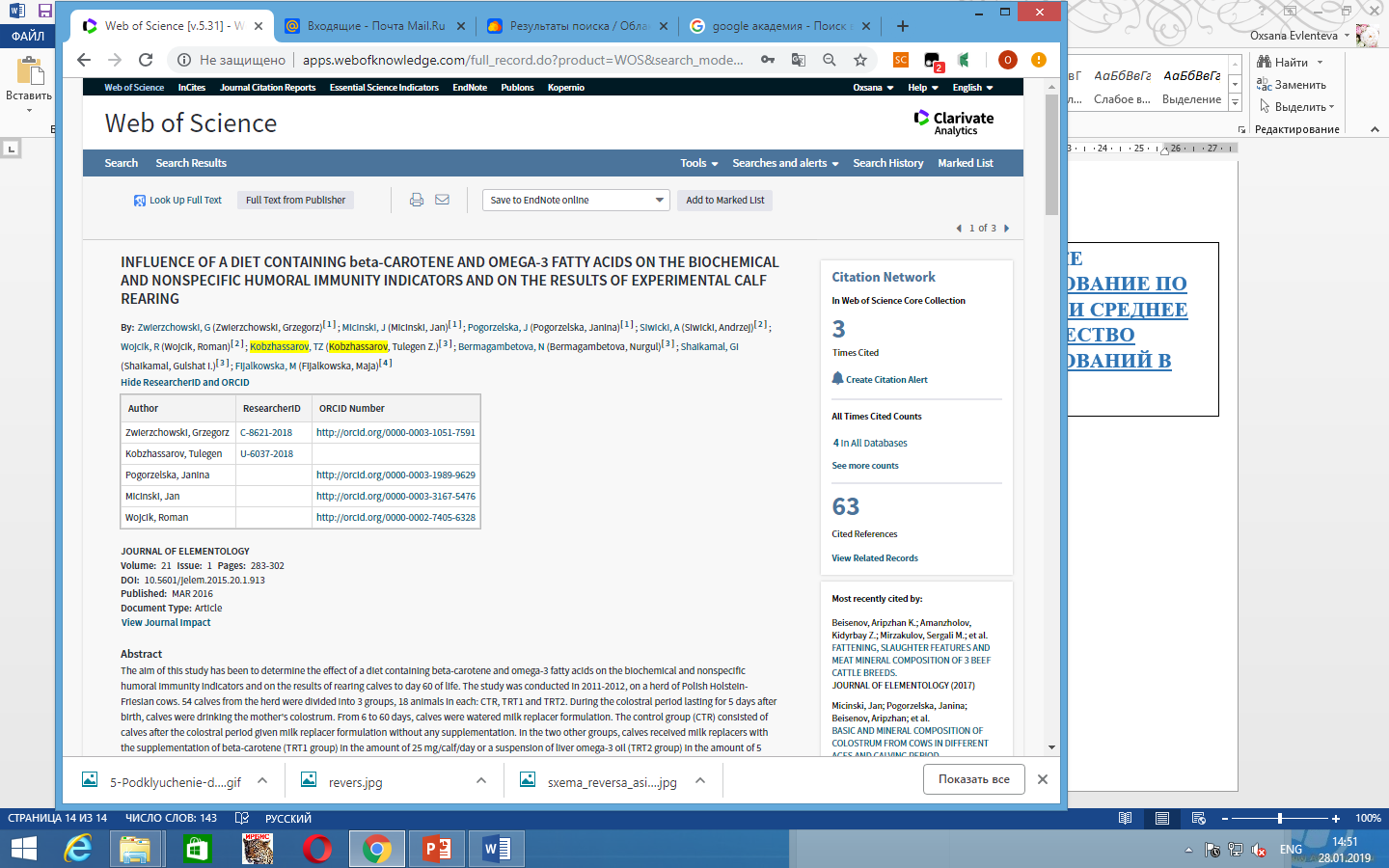 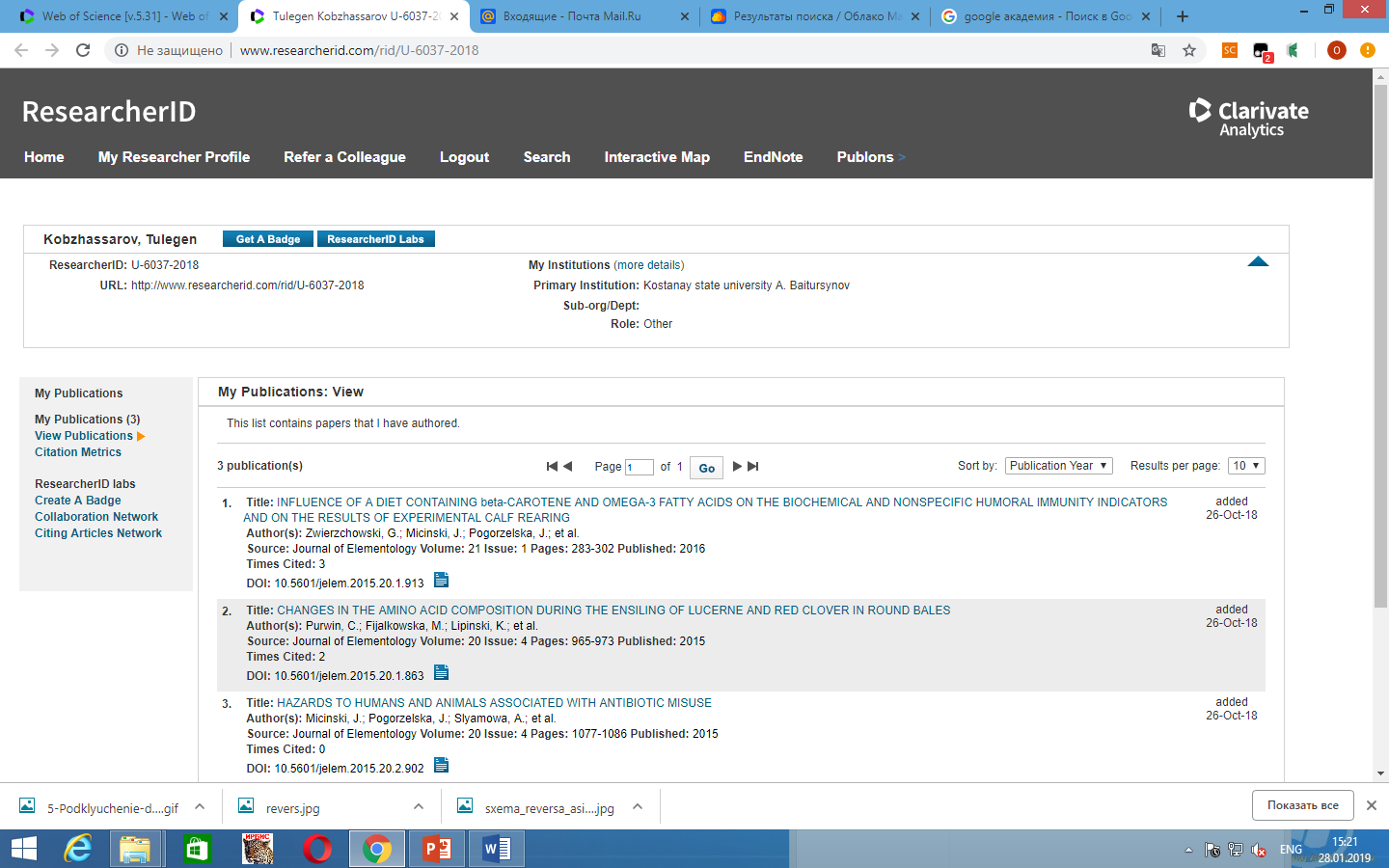 Сведения об авторе
Статьи автора
ResearcherID and ORCID
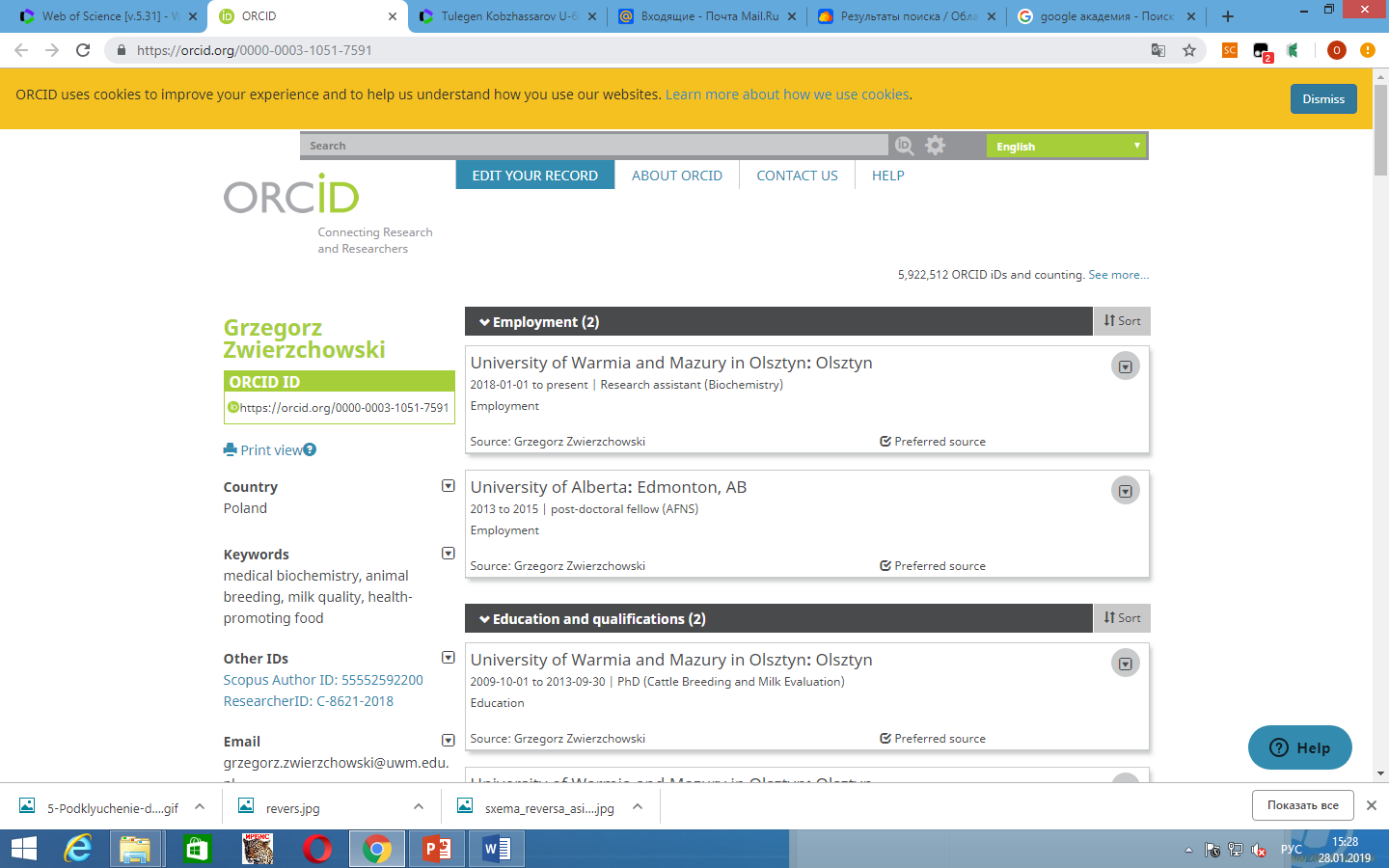 ORCID ID
Статьи автора
страна
Scopus ID
Web of science ID
Поиск журнала для публикации
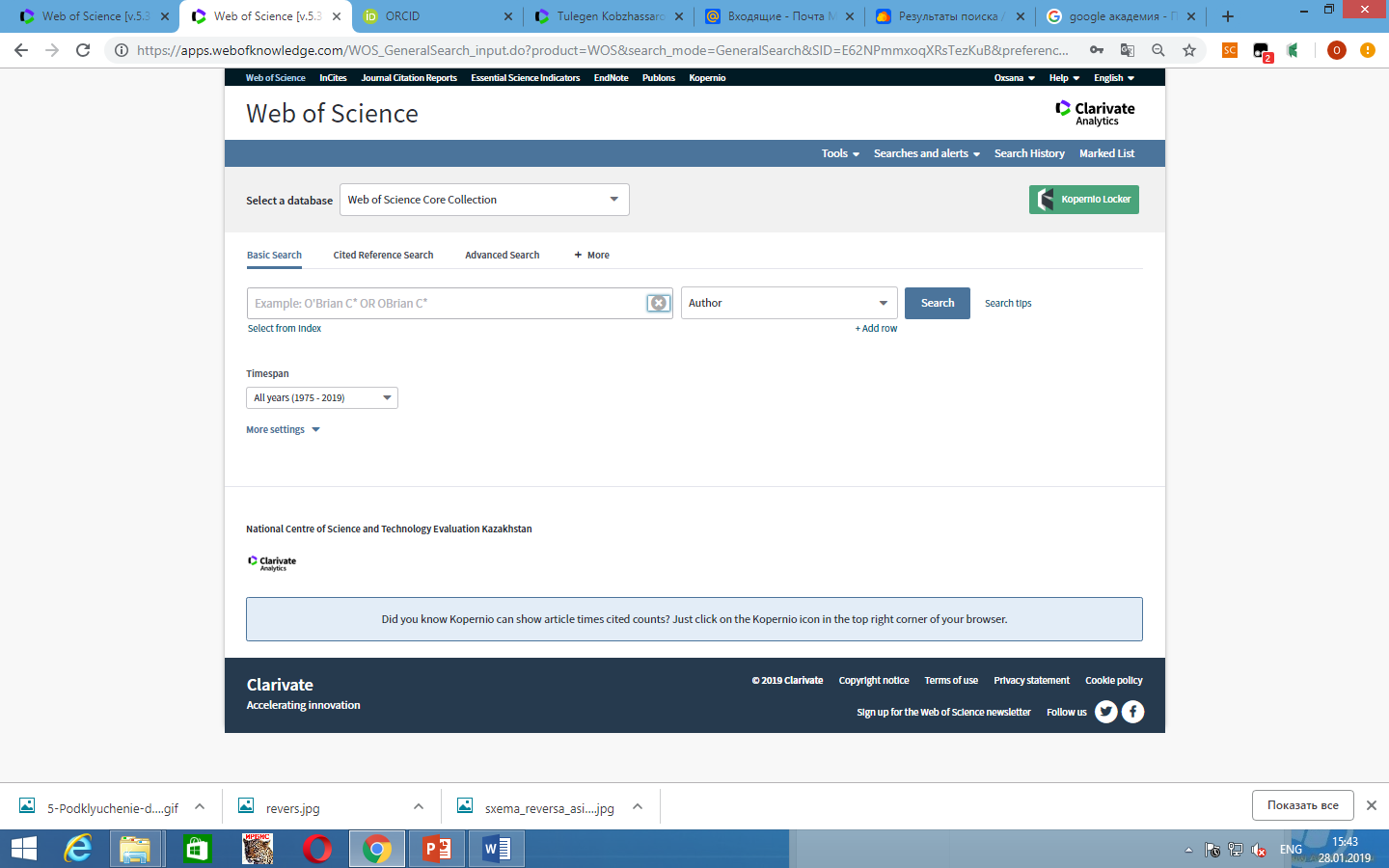 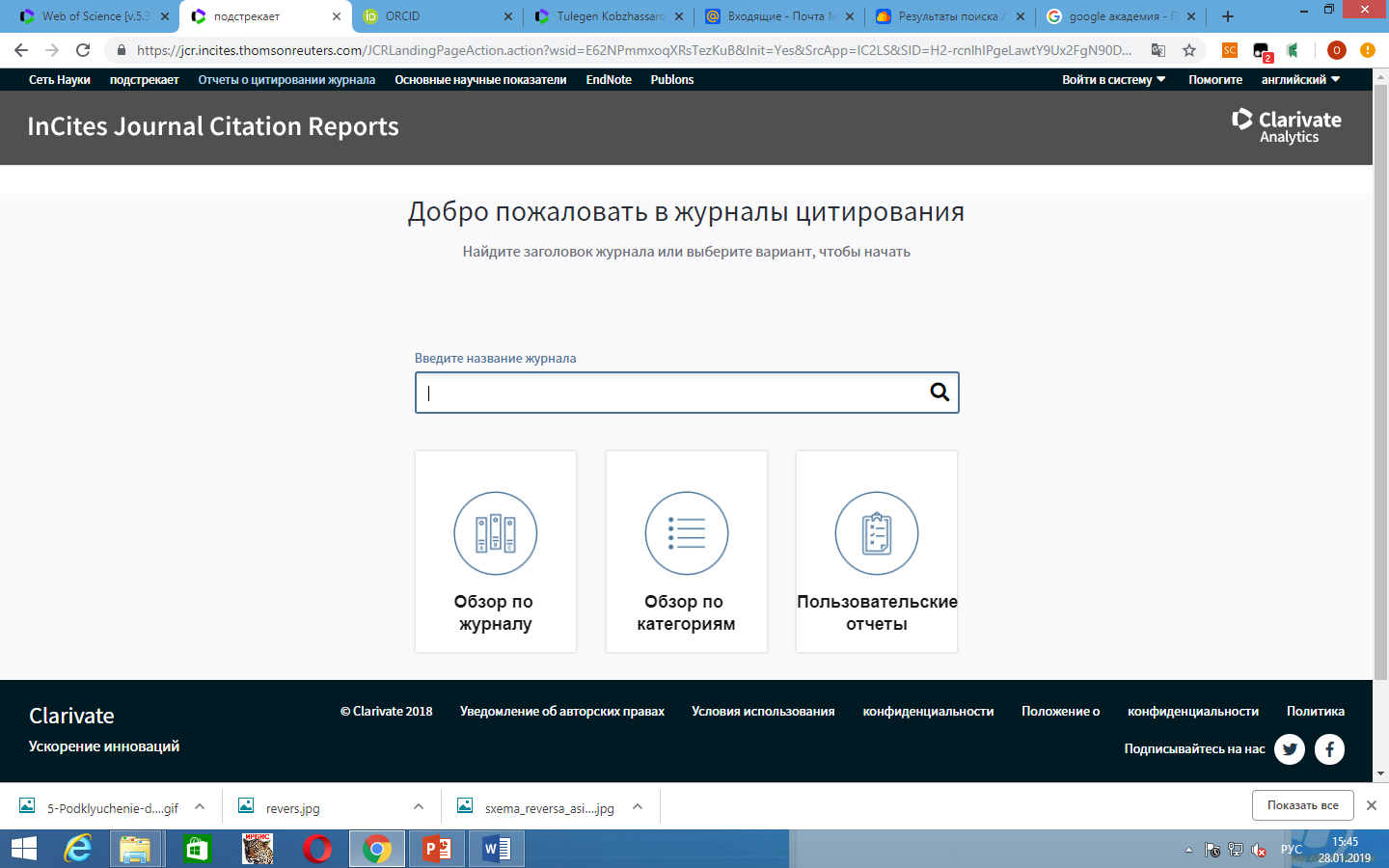 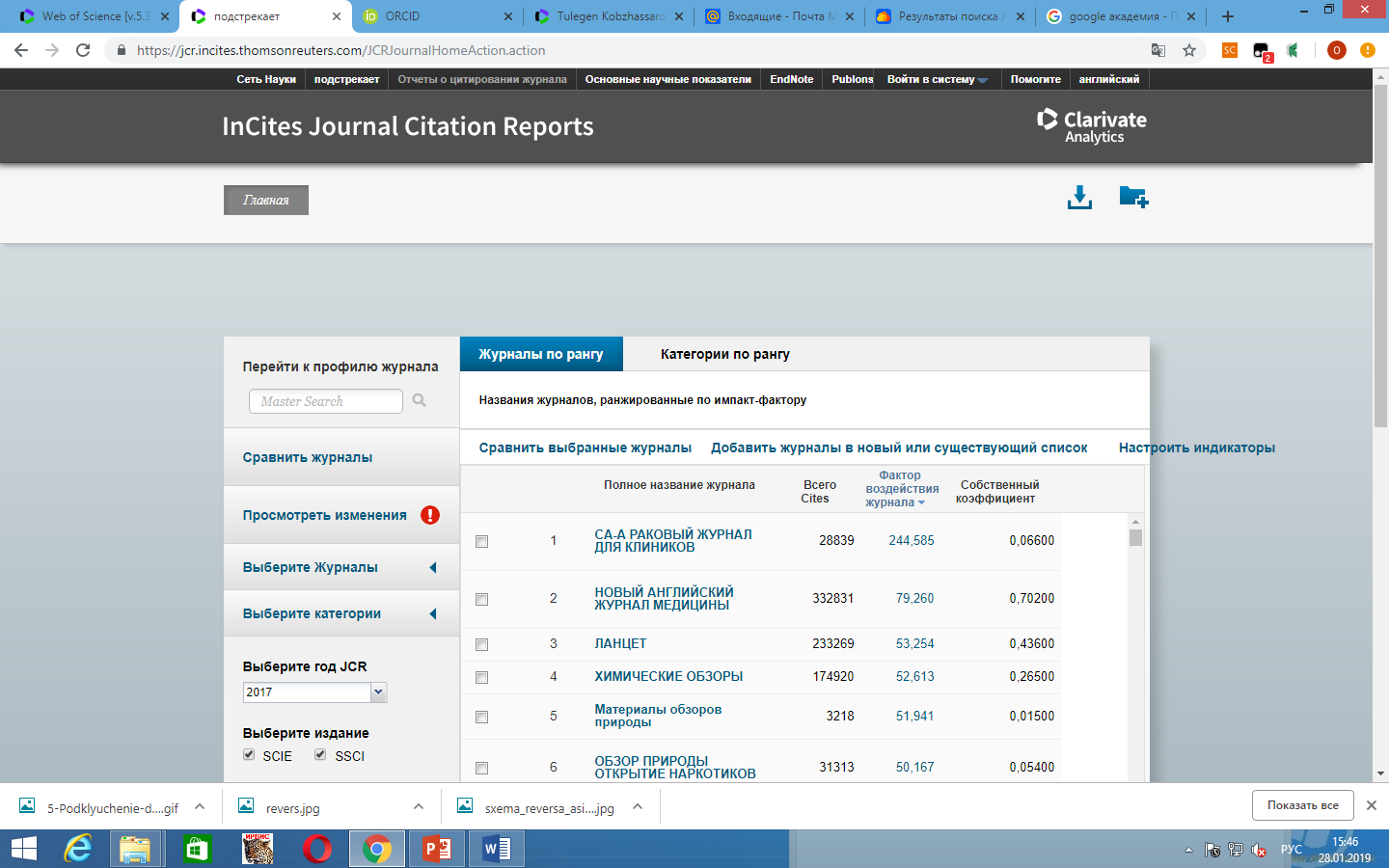 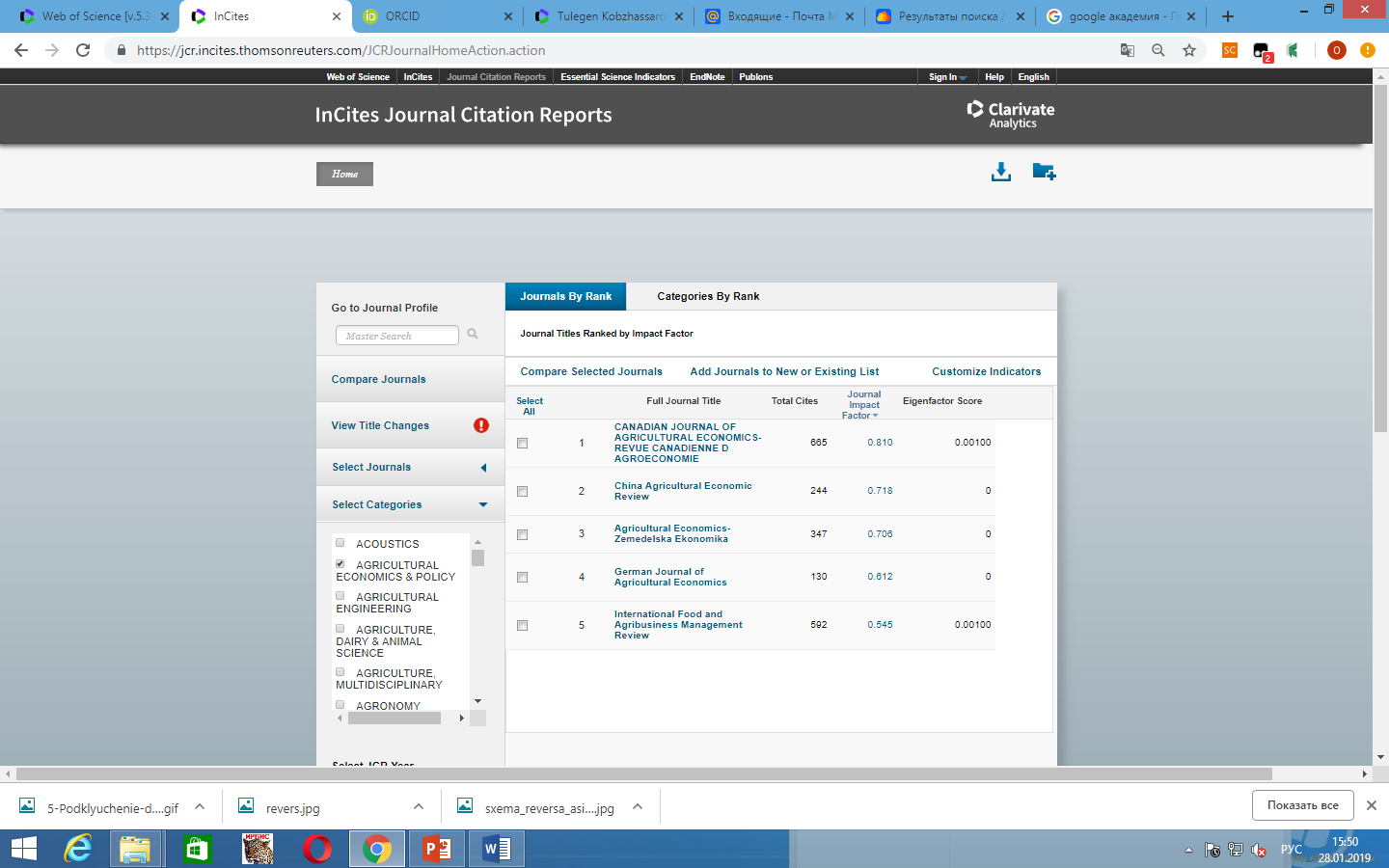 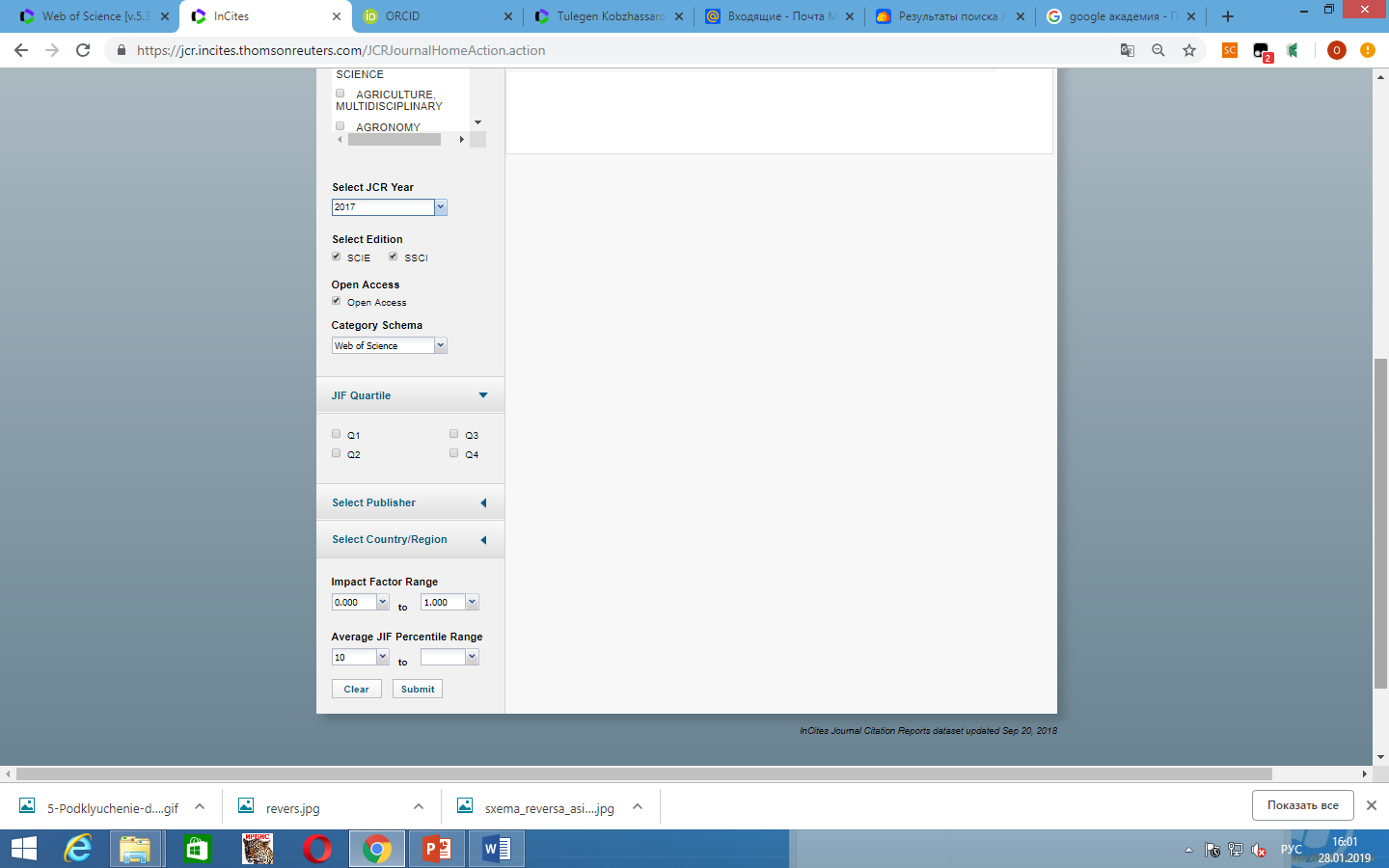 Поиск журнала в поисковой строке
Ограничение по году
Поиск по категориям
Ограничение по квартилю
Ограничение по импакт-фактору
Результат поиска